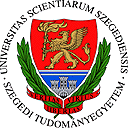 Introduction to the Comparative Entertainment Law
Dr. István Harkai PhD, Assistant Lecturer
University of Szeged Faculty of Law and Political Sciences
Institute of Comparative Law and Legal Theory
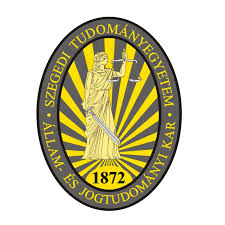 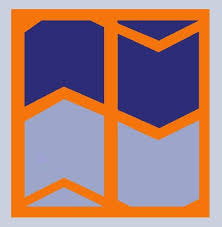 Motion Capture AI Motion Capture Technological Challanges that the Performers have to face
Motion capture: movements, performance, gestures, mimic of a performing artist are caught by digital technology.
AI motion capture: by exploiting the advantages of the Artificial Intelligence performers can be embodied on the screen.
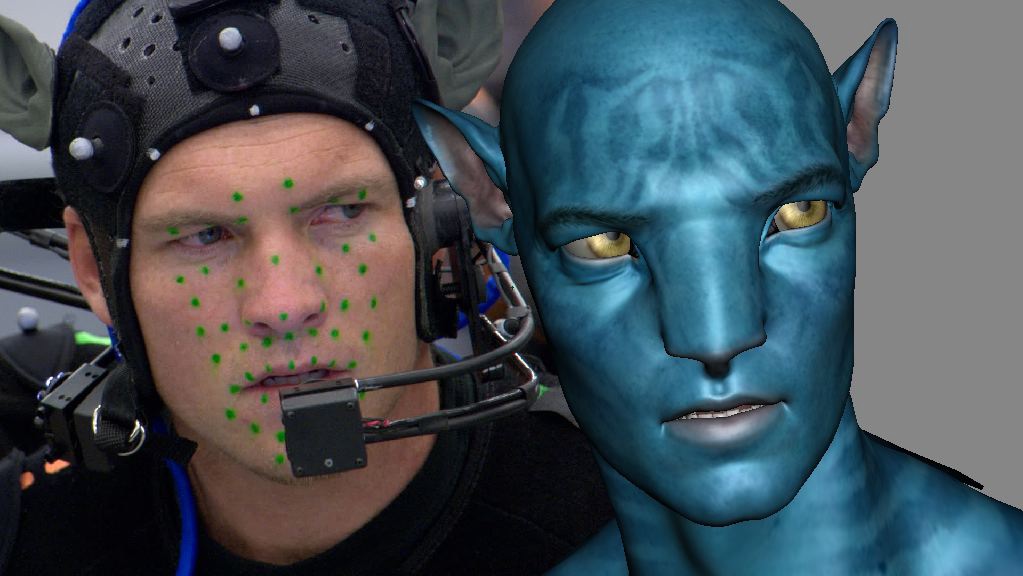 [Speaker Notes: https://sm.ign.com/ign_hu/screenshot/default/avatar-sagar_edgk.jpg]
relevance in related rights
Relevance:
Use of motion capture technologies is increasingly relevant not only in the motion picture industry, but in the video game industry as well.
Purpose of motion capture: The purpose of this specific technology is
either to substitute the performing artist with its digital lookalike,  by adding different digital features so that on the screen a completely new creature will be visible.
or to visualize characters without actual performance of actors in the background.
Performers in the international and European copyright law
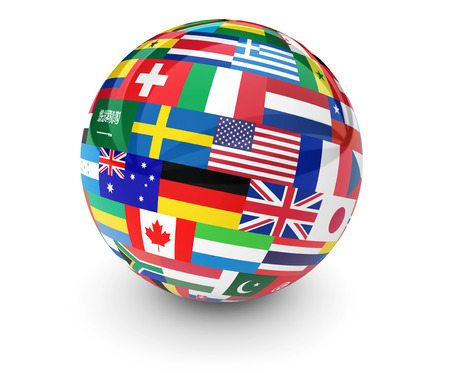 [Speaker Notes: https://www.traverselegal.com/wp-content/uploads/2017/03/2017-03-24-Copyright-International-Copyright-Protection.jpg]
International Convention for the protection of performers, producers and broadcasting organizations (Rome convention of 1961)
Article 1 – Safeguard of Copyright Proper: Protection granted under this Convention shall leave intact and shall in no way affect the protection of copyright in literary and artistic works. Consequently, no provision of this Convention may be interpreted as prejudicing such protection.
Article 3 (a): „performers” means actors, singers, musicians, dancers, and other persons who act, sing, deliver, declaim, play in, or otherwise perform literary or artistic works.
Article 9 – Variety and Circus Artists: Any Contracting State may, by its domestic laws and regulations, extend the protection provided for in this Convention to artists who do not perform literary or artistic works.
International Convention for the protection of performers, producers and broadcasting organizations (Rome convention of 1961)
ECONOMIC RIGHTS OF THE PERFORMERS:
Article 7 1. (a)-(c): The protection provided for performers by this Convention shall include the possibility of preventing:
The broadcasting and the communication to the public, without their consent, of their performance, except where the performance used in the broadcasting or the public communication is itself already a broadcast performance or is made from a fixation;
The fixation, without their consent, of their unfixed performance;
The reproduction, without their consent, of a fixation of their performance:
If the original fixation itself was made without their consent;
If the reproduction is made for purposes different from those for which the performers gave their consent;
If the original fixation was made in accordance with the provisions of Article 15, and the reproduction is made for purposes different from those referred to in those provisions.
Agreement on trade-related aspects of intellectual property rights
Article 14 1.: In respect of a fixation of their performance on a phonogram, performers shall have the possibility of preventing the following acts when undertaken without their authorization:
The fixation of their unfixed performance and the reproduction of such fixation.
The broadcasting by wireless means and the communication to the public of their live performance.” Article 14 5.: The term of the protection available under this Agreement to performers (…) shall last until the end of a period of 50 years computed from the end of the calendar year in which the fixation was made or the performance took place.
WIPO Performance and Phonograms Treaty (WPPT)
Article 5 (1) – Moral rights of Performers:
Independently of a performer’s economic rights, and even after the transfer of those rights, the performer shall, as regards his live aural performances or performances fixed in phonograms, have the right to claim to be identified as the performer of his performances, except where omission is dictated by the manner of the use of the performance, and to object to any distortion, mutilation or other modification of his performances that would be prejudicial to his reputation.
WIPO Performance and Phonograms Treaty (WPPT)
Article 6 – Economic Rights of Performers in their Unfixed Performances: Performers shall enjoy the exclusive right of authorizing, as regards their performances:
(i) the broadcasting and communication to the public of their unfixed performances except where the performance is already a broadcast performance; and
(ii) the fixation of their unfixed performances.
Article 7 – Right of reproduction: Performers shall enjoy the exclusive right of authorizing the direct or indirect reproduction of their performances fixed in phonograms, in any manner or form.
Article 8 – Right of Distribution: Performers shall enjoy the exclusive right of authorizing the making available to the public of the original and copies of their performances fixed in phonograms through sale or other transfer of ownership.
Article 9 – Right of Rental: Performers shall enjoy the exclusive right of authorizing the commercial rental to the public of the original and copies of their performances fixed in phonograms (…) even after distribution of them by, or pursuant to, authorization by the performer.
Article 10 – Right of Making Available of Fixed Performances: Performers shall enjoy the exclusive right of authorizing the making available to the public of their performances fixed in phonograms, by wire or wireless means, in such a way that members of the public may access them from a place and at a time individually chosen by them.”(ON-DEMAND, interactive uses!)
WIPO Performance and Phonograms Treaty (WPPT)
Article 16 – Limitations and Exceptions:
(1) Contracting Parties may, in their national legislation, provide for the same kinds of limitations or exceptions with regard to the protection of performers and producers of phonograms as they provide for, in their national legislation, in connection with the protection of copyright in literary and artistic works.
(2) Contracting Parties shall confine any limitations of or exceptions to rights provided for in this Treaty to certain special cases which do not conflict with a normal exploitation of the performance or phonogram and do not unreasonably prejudice the legitimate interests of the performer or of the producer of the phonogram. (Three step-test) 
Article 17 – Term of Protection:
(1) The term of protection to be granted to performers under this Treaty shall last, at least, until the end of a period of 50 years computed from the end of the year in which the performance was fixed in a phonogram.
Article 18 – Obligations concerning Technological Measures: Contracting Parties shall provide adequate legal protection and effective legal remedies against the circumvention of effective technological measures that are used by performers or producers of phonograms in connection with the exercise of their rights under this Treaty and that restrict acts, in respect of their performances or phonograms, which are not authorized by the performers or the producers of phonograms concerned or permitted by law.
Beijing treaty on audio-visual performances (Beijing, 2012)
Article 2 – Definitions: performers are actors, singers, musicians, dancers, and other persons who act, sing, deliver, declaim, play in, interpret, or otherwise perform literary or artistic works or expressions of folklore.
Article 5 – Moral Rights: Independently of a performer's economic rights, and even after the transfer of those rights, the performer shall, as regards his live performances or performances fixed in audio-visual fixations, have the right:
(i) to claim to be identified as the performer of his performances, except where omission is dictated by the manner of the use of the performance; and
(ii)  to object to any distortion, mutilation or other modification of his performances that would be prejudicial to his reputation, taking due account of the nature of audio-visual fixations.
Beijing treaty on audio-visual performances (Beijing, 2012)
Article 6 – Economic Rights of Performers in their Unfixed Performances
(i) the broadcasting and communication to the public of their unfixed performances except where the performance is already a broadcast performance; and
(ii) the fixation of their unfixed performances.
Article 7 – Right of Reproduction: Performers shall enjoy the exclusive right of authorizing the direct or indirect reproduction of their performances fixed in audio-visual fixations, in any manner or form.
Article 8 – Right of Distribution: Performers shall enjoy the exclusive right of authorizing the making available to the public of the original and copies of their performances fixed in audio-visual fixations through sale or other transfer of ownership.
Article 9 – Right of Rental: Performers shall enjoy the exclusive right of authorizing the commercial rental to the public of the original and copies of their performances fixed in audio-visual fixations (…) even after distribution of them by, or pursuant to, authorisation by the performer.
Article 10 – Right of Making Available of Fixed Performances: Performers shall enjoy the exclusive right of authorizing the making available to the public of their performances fixed in audio-visual fixations, by wire or wireless means, in such a way that members of the public may access them from a place and at a time individually chosen by them.
Article 11 – Right of Broadcasting and Communication to the Public: Performers shall enjoy the exclusive right of authorizing the broadcasting and communication to the public of their performances fixed in audio-visual fixations.
Beijing treaty on audio-visual performances (Beijing, 2012)
Article 12 – Transfer of Rights:
(1) A Contracting Party may provide in its national law that once a performer has consented to fixation of his or her performance in an audio-visual fixation, the exclusive rights of authorization provided for in Articles 7 to 11 of this Treaty shall be owned or exercised by or transferred to the producer of such audio-visual fixation subject to any contract to the contrary between the performer and the producer of the audio-visual fixation as determined by the national law.
(2) A Contracting Party may require with respect to audio-visual fixations produced under its national law that such consent or contract be in writing and signed by both parties to the contract or by their duly authorized representatives.
(3) Independent of the transfer of exclusive rights described above, national laws or individual, collective or other agreements may provide the performer with the right to receive royalties or equitable remuneration for any use of the performance, as provided for under this Treaty including as regards Articles 10 and 11.
Beijing treaty on audio-visual performances (Beijing, 2012)
Article 13 – Limitations and Exceptions:
(1) Contracting Parties may, in their national legislation, provide for the same kinds of limitations or exceptions with regard to the protection of performers as they provide for, in their national legislation, in connection with the protection of copyright in literary and artistic works.
(2) Contracting Parties shall confine any limitations of or exceptions to rights provided for in this Treaty to certain special cases which do not conflict with a normal exploitation of the performance and do not unreasonably prejudice the legitimate interests of the performer. (Three step-est)
2001/29/EC Infosoc Directive
(9) Any harmonization of copyright and related rights must take as a basis a high level of protection, since such rights are crucial to intellectual creation. Their protection helps to ensure the maintenance and development of creativity in the interests of authors, performers, producers, consumers, culture, industry and the public at large. Intellectual property has therefore been recognized as an integral part of property.
(10) If authors or performers are to continue their creative and artistic work, they have to receive an appropriate reward for the use of their work, as must producers in order to be able to finance this work. The investment required to produce products such as phonograms, films or multimedia products, and services such as "on-demand" services, is considerable. Adequate legal protection of intellectual property rights is necessary in order to guarantee the availability of such a reward and provide the opportunity for satisfactory returns on this investment.
[Speaker Notes: https://ec.europa.eu/digital-single-market/en/eu-copyright-legislation
https://eur-lex.europa.eu/legal-content/EN/TXT/?uri=CELEX:32001L0029]
2001/29/EC Infosoc Directive
Article 2 – Reproduction right : Member States shall provide for the exclusive right to authorise or prohibit direct or indirect, temporary or permanent reproduction by any means and in any form, in whole or in part:
(b) for performers, of fixations of their performances;
Article 3 – Right of communication to the public of works and right of making available to the public other subject-matter:
1. Member States shall provide authors with the exclusive right to authorize or prohibit any communication to the public of their works, by wire or wireless means, including the making available to the public of their works in such a way that members of the public may access them from a place and at a time individually chosen by them.
2. Member States shall provide for the exclusive right to authorize or prohibit the making available to the public, by wire or wireless means, in such a way that members of the public may access them from a place and at a time individually chosen by them:
(a) for performers, of fixations of their performances;
[Speaker Notes: https://ec.europa.eu/digital-single-market/en/eu-copyright-legislation]
2001/29/EC Infosoc Directive
Article 5 1. – Exceptions and limitations: Temporary acts of reproduction referred to in Article 2, which are transient or incidental and an integral and essential part of a technological process and whose sole purpose is to enable:
a) A transmission in a network between third parties by an intermediary, or
b) a lawful use of a work or other subject-matter to be made, and which have no independent economic significance, shall be exempted from the reproduction right provided for in Article 2.
[Speaker Notes: Exceptions and limitations
1. Temporary acts of reproduction referred to in Article 2,
which are transient or incidental [and] an integral and essential
part of a technological process and whose sole purpose is to
enable:
(a) a transmission in a network between third parties by an
intermediary, or
(b) a lawful use
of a work or other subject-matter to be made, and which have
no independent economic significance, shall be exempted from
the reproduction right provided for in Article 2.

2. Member States may provide for exceptions or limitations
to the reproduction right provided for in Article 2 in the
following cases:
(a) in respect of reproductions on paper or any similar
medium, effected by the use of any kind of photographic
technique or by some other process having similar effects,
with the exception of sheet music, provided that the rightholders receive fair compensation;
(b) in respect of reproductions on any medium made by a
natural person for private use and for ends that are neither
directly nor indirectly commercial, on condition that the
rightholders receive fair compensation which takes account
of the application or non-application of technological
measures referred to in Article 6 to the work or subjectmatter concerned;
(c) in respect of specific acts of reproduction made by publicly
accessible libraries, educational establishments or museums,
or by archives, which are not for direct or indirect
economic or commercial advantage;
(d) in respect of ephemeral recordings of works made by
broadcasting organisations by means of their own facilities
and for their own broadcasts; the preservation of these
recordings in official archives may, on the grounds of their
exceptional documentary character, be permitted;
(e) in respect of reproductions of broadcasts made by social
institutions pursuing non-commercial purposes, such as
hospitals or prisons, on condition that the rightholders
receive fair compensation.

3. Member States may provide for exceptions or limitations
to the rights provided for in Articles 2 and 3 in the following
cases:
(a) use for the sole purpose of illustration for teaching or
scientific research, as long as the source, including the
author's name, is indicated, unless this turns out to be
impossible and to the extent justified by the non-commercial purpose to be achieved;
(b) uses, for the benefit of people with a disability, which are
directly related to the disability and of a non-commercial
nature, to the extent required by the specific disability;
22.6.2001 EN Official Journal of the European Communities L 167/17
(c) reproduction by the press, communication to the public or
making available of published articles on current
economic, political or religious topics or of broadcast
works or other subject-matter of the same character, in
cases where such use is not expressly reserved, and as long
as the source, including the author's name, is indicated, or
use of works or other subject-matter in connection with
the reporting of current events, to the extent justified by
the informatory purpose and as long as the source,
including the author's name, is indicated, unless this turns
out to be impossible;
(d) quotations for purposes such as criticism or review,
provided that they relate to a work or other subject-matter
which has already been lawfully made available to the
public, that, unless this turns out to be impossible, the
source, including the author's name, is indicated, and that
their use is in accordance with fair practice, and to the
extent required by the specific purpose;
(e) use for the purposes of public security or to ensure the
proper performance or reporting of administrative, parliamentary or judicial proceedings;
(f) use of political speeches as well as extracts of public
lectures or similar works or subject-matter to the extent
justified by the informatory purpose and provided that the
source, including the author's name, is indicated, except
where this turns out to be impossible;
(g) use during religious celebrations or official celebrations
organised by a public authority;
(h) use of works, such as works of architecture or sculpture,
made to be located permanently in public places;
(i) incidental inclusion of a work or other subject-matter in
other material;
(j) use for the purpose of advertising the public exhibition or
sale of artistic works, to the extent necessary to promote
the event, excluding any other commercial use;
(k) use for the purpose of caricature, parody or pastiche;
(l) use in connection with the demonstration or repair of
equipment;
(m) use of an artistic work in the form of a building or a
drawing or plan of a building for the purposes of reconstructing the building;
(n) use by communication or making available, for the
purpose of research or private study, to individual
members of the public by dedicated terminals on the
premises of establishments referred to in paragraph 2(c) of
works and other subject-matter not subject to purchase or
licensing terms which are contained in their collections;
(o) use in certain other cases of minor importance where
exceptions or limitations already exist under national law,
provided that they only concern analogue uses and do not
affect the free circulation of goods and services within the
Community, without prejudice to the other exceptions and
limitations contained in this Article.

4. Where the Member States may provide for an exception
or limitation to the right of reproduction pursuant to paragraphs 2 and 3, they may provide similarly for an exception or
limitation to the right of distribution as referred to in Article 4
to the extent justified by the purpose of the authorised act of
reproduction.

5. The exceptions and limitations provided for in paragraphs 1, 2, 3 and 4 shall only be applied in certain special
cases which do not conflict with a normal exploitation of the
work or other subject-matter and do not unreasonably prejudice the legitimate interests of the rightholder.]
2001/29/EC Infosoc Directive
Article 5 2. – Exceptions and limitations: Member States may provide for exceptions or limitations to the reproduction right provided for in Article 2 in the following cases:
a) in respect of reproductions on paper or any similar medium, effected by the use of any kind of photographic technique or by some other process having similar effects, with the exception of sheet music, provided that the rightholders receive fair compensation;
(b) in respect of reproductions on any medium made by a natural person for private use and for ends that are neither directly nor indirectly commercial, on condition that the rightholders receive fair compensation which takes account of the application or non-application of technological measures referred to in Article 6 to the work or subject matter concerned;
(c) in respect of specific acts of reproduction made by publicly accessible libraries, educational establishments or museums, or by archives, which are not for direct or indirect economic or commercial advantage;
(d) in respect of ephemeral recordings of works made by broadcasting organisations by means of their own facilities and for their own broadcasts; the preservation of these recordings in official archives may, on the grounds of their exceptional documentary character, be permitted;
(e) in respect of reproductions of broadcasts made by social institutions pursuing non-commercial purposes, such as hospitals or prisons, on condition that the rightholders receive fair compensation.
2001/29/EC Infosoc Directive
Article 5 2. – Exceptions and limitations: Member States may provide for exceptions or limitations to the rights provided for in Articles 2 and 3 in the following cases:
(a) use for the sole purpose of illustration for teaching or scientific research, as long as the source, including the author's name, is indicated, unless this turns out to be impossible and to the extent justified by the non-commercial purpose to be achieved;
(b) uses, for the benefit of people with a disability, which are directly related to the disability and of a non-commercial nature, to the extent required by the specific disability;
(c) reproduction by the press, communication to the public or making available of published articles on current economic, political or religious topics or of broadcast works or other subject-matter of the same character, in cases where such use is not expressly reserved, and as long as the source, including the author's name, is indicated, or use of works or other subject-matter in connection with the reporting of current events, to the extent justified by the informatory purpose and as long as the source, including the author's name, is indicated, unless this turns out to be impossible;
(d) quotations for purposes such as criticism or review, provided that they relate to a work or other subject-matter which has already been lawfully made available to the public, that, unless this turns out to be impossible, the source, including the author's name, is indicated, and that their use is in accordance with fair practice, and to the extent required by the specific purpose;
2001/29/EC Infosoc Directive
Article 5 2. – Exceptions and limitations: Member States may provide for exceptions or limitations to the rights provided for in Articles 2 and 3 in the following cases:
(e) use for the purposes of public security or to ensure the proper performance or reporting of administrative, parliamentary or judicial proceedings;
(f) use of political speeches as well as extracts of public lectures or similar works or subject-matter to the extent justified by the informatory purpose and provided that the source, including the author's name, is indicated, except where this turns out to be impossible;
(g) use during religious celebrations or official celebrations organised by a public authority;
(h) use of works, such as works of architecture or sculpture, made to be located permanently in public places;
(i) incidental inclusion of a work or other subject-matter in other material;
(j) use for the purpose of advertising the public exhibition or sale of artistic works, to the extent necessary to promote the event, excluding any other commercial use;
(k) use for the purpose of caricature, parody or pastiche;
(l) use in connection with the demonstration or repair of equipment;
(m) use of an artistic work in the form of a building or a drawing or plan of a building for the purposes of reconstructing the building;
2001/29/EC Infosoc Directive
Article 5 2. – Exceptions and limitations: Member States may provide for exceptions or limitations to the rights provided for in Articles 2 and 3 in the following cases:
n) use by communication or making available, for the purpose of research or private study, to individual members of the public by dedicated terminals on the premises of establishments referred to in paragraph 2(c) of works and other subject-matter not subject to purchase or licensing terms which are contained in their collections;
(o) use in certain other cases of minor importance where exceptions or limitations already exist under national law, provided that they only concern analogue uses and do not affect the free circulation of goods and services within the Community, without prejudice to the other exceptions and limitations contained in this Article.
Article 5 4. – Exceptions and limitations: Where the Member States may provide for an exception or limitation to the right of reproduction pursuant to paragraphs 2 and 3, they may provide similarly for an exception or limitation to the right of distribution as referred to in Article 4 to the extent justified by the purpose of the authorised act of reproduction.
Article 5 5. Three step test: The exceptions and limitations provided for in paragraphs 1, 2, 3 and 4 shall only be applied in certain special cases which do not conflict with the normal exploitation of the work or other subject-matter and do not unreasonably prejudice the legitimate interests of the rightholder.
2006/115/ec rental and lending right/certain rights related to copyright
Article 3 1. – Rental and lending right: The exclusive right to authorise or prohibit rental and lending shall belong to the performer in respect of fixation of his performance.
Article 7 1. – Fixation right: authorise or prohibit the fixation of their performances.
Article 8 1. – Broadcasting and communication to the public: broadcasting by wireless means and the communication to the public of their performances, except where the performance is itself already a broadcast performance or is made from a fixation.
Article 9 1. – Distribution right: make available to the public, by sale or otherwise, for performers, in respect of their performances.
[Speaker Notes: https://eur-lex.europa.eu/legal-content/EN/TXT/HTML/?uri=CELEX:32006L0115&from=EN]
93/83/EEC Satellite Directive; 2011/77/EU – term Directive
Satellite Directive: Article 4 1. – Rights of performers: For the purpose of communication to the public by satellite, the rights of performers (…) shall be protected (…).
Term Directive:
(1) (…) the term of protection for performers and producers of phonograms is 50 years.
(2) In the case of performers this period starts with the performance or, when the fixation of the performance is lawfully published or lawfully communicated to the public within 50 years after the performance is made, with the first such publication or the first such communication to the public, whichever is the earliest.
(4) The socially recognised importance of the creative contribution of performers should be reflected in a level of protection that acknowledges their creative and artistic contribution.
(5) Perfomers generally start their careers young and the current term of protection of 50 years applicable to fixations of performances often does not protect their performaces for their entire lifetime. Therefore, some perfomers face an income gap at the end of their lifetime. In addition, performers are often unable to rely on their rights to prevent or restrict an objectionable use of their performances that may occur during their lifetime.
(7) The term of protection for fixation of performances and for phonograms should therefore be extended to 70 years after the relevant event.
Protection of performers in the Hungarian copyright law
Section 73 (1) Unless otherwise provided by statute, the performer’s authorization is required for
a) fixing his unfixed performance;
b) broadcasting his unfixed performance or communicating it in some other manner to the public, unless the performance broadcast or communicated in some other manner to the public is itself a broadcast performance;
c) reproducing his fixed performance;
d) distributing his fixed performance;
e) making his performance available to the public by cable or any other device or in any other manner so that members of the public may access these works from a place and at a time individually chosen by them.
(2) In the case of an ensemble of performers, the members of the ensemble may exercise the rights referred to in Subsection (1) through the agency of their representative(s).
(3) A performer who authorizes the fixation of his performance in a motion picture work transfers, by means of his authorization - unless otherwise stipulated - the economic rights referred to in Subsection (1) (Subsection (3) of Section 64) to the producer of the film. This provision does not affect the performers’ claim to remuneration pursuant to Sections 20 and 28. Subsection (6) of Section 23 must also be duly applied to performers.
Protection of performers in the Hungarian copyright law
Section 74 (1) Unless otherwise provided by this Act, remuneration is due performers for the uses described in Subsection (1) of Section 73.
(2) The provisions of Subsection (3) of Section 27 pertaining to the exercise of the right provided for in Paragraph e) of Subsection (1) of Section 73 and the payment of a fee for the recording of a performance made for broadcasting or communication to the public [Subsection (6) of Section 26] must also be duly applied in the case of performers and their collective rights management organizations.
(3) The collective management organization of performing artists may not deduct management fees from royalties received for the subsequent broadcast - following the first broadcast - of a recording of a performance made for broadcasting or communication to the public, and shall disburse the royalties in full to the right holders, except for payment obligations established by legislation, court ruling or regulatory decision.
Protection of performers in the Hungarian copyright law
Section 74/A (1) Where a contract on the fixation of performances with a phonogram producer gives the performer a right to claim a non-recurring remuneration, the performer shall have the right to obtain an annual supplementary remuneration from the phonogram producer for each full year immediately following the 50th year after the phonogram was lawfully published or, failing such publication, the 50th year after it was lawfully communicated to the public. The right to obtain such annual supplementary remuneration may not be waived by the performer. Performers shall be able to exercise their right to claim supplementary remuneration only through collective right management.
(2) Payment of the remuneration referred to in Subsection (1) to the collective rights-management body shall correspond to 20 per cent of the revenue acquired during the year preceding that for which the said remuneration is paid, from the reproduction, distribution and making available of the phonogram in question [Paragraph c) of Subsection (1) of Section 76], following the fiftieth year after it was lawfully published or, failing such publication, the fiftieth year after it was lawfully communicated to the public. Phonogram producers are required to provide to performers who are entitled to supplementary remuneration, and to the collective rights-management body, any information which may be necessary for the distribution of that remuneration.
(3) Where a performer is entitled to recurring payments under contract on the fixation of performances with a phonogram producer corresponding to the income from use of their performances, the performer shall receive remuneration following the fiftieth year calculated from the first day of the year after the year when the phonogram was lawfully published or, failing such publication, the fiftieth year after it was lawfully communicated to the public. Any provision for the deduction of advance payments or any contractually defined deductions shall be null and void.
Protection of performers in the Hungarian copyright law
Section 75 (1) In the case of the uses referred to in Subsection (1) of Section 73, performers have the moral right to have their names indicated, depending on the nature of the use and in a manner consistent with it. In the case of ensembles of performers, this right applies to indicating the names of the ensemble, the leader of the ensemble, and the chief performers.
(2) The distortion, mutilation or alteration of a performance in any way, including any other wrongful conduct relating to a performance, that does injury to the integrity or reputation of a performer is an infringement of his moral rights.
Thank you for your attention
Harkai István (harkai.istvan89@gmail.com; harkai.istvan@juris.u-szeged.hu)
Blog: Copy 21 (http://copy21.com/).
This teaching material has been made at the University of Szeged, and supported by the European Union by the project nr. EFOP-3.6.2-16-2017-00007, titled Aspects on the development of intelligent, sustainable and inclusive society: social, technological, innovation networks in employment and digital economy. The project has been supported by the European Union, co-financed by the European Social Fund and the budget of Hungary.
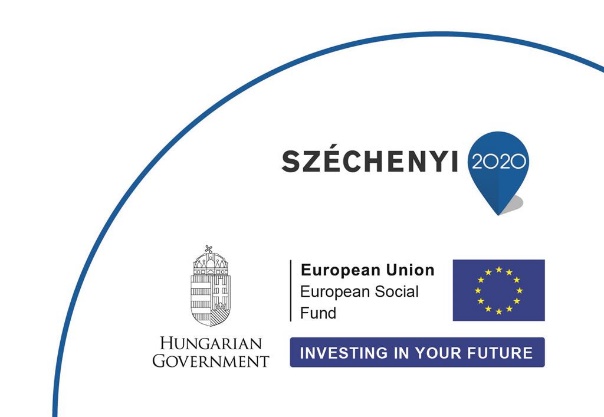 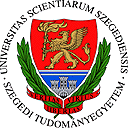